¡MÚSICA, MAESTRO!
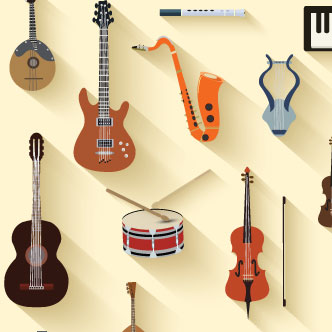 Fuente: www.vectorizados.com
Vas a ver un vídeo.
Primero, lee estas preguntas:
CONSEJO: si no puedes entender algunas palabras, intenta buscar ayuda aquí:

Google
Wordreference
Linguee
Este es el vídeo:
https://www.youtube.com/watch?v=ol6VNqrIW3U
Puedes comparar el acento con el del siguiente vídeo:
https://www.youtube.com/watch?v=CIrGIqogz68
(Este acento es castellano)
¿Encuentras las diferencias? ¿Cuáles son?
Vamos a practicar las oraciones condicionales.
¿Conoces la diferencia entre estas 3 formas?
Ahora, practica un poco más: 
https://dl.dropboxusercontent.com/u/71754504/HOT%20POTATOES/CONDICIONALES/Condicionales.htm
Prepara una exposición oral de 5 minutos, con estos puntos:
¿Te gusta la música? ¿Por qué?
¿Cuáles son tus estilos musicales preferidos?
Imagina que quieres organizar un concierto para la fiesta de cumpleaños de tu mejor amigo. ¿Tocarías tú, o contratarías un grupo? ¿Cómo lo harías?
Recursos gráficos:
Vectorizados: http://www.vectorizados.com/vector/13795_set-con-instrumentos-de-musica/
Una secuencia didáctica desarrollada por:
Javier Chao García
Universidad Antonio de Nebrija, Madrid
jchaog@alumnos.nebrija.es